ŁOTWA
13.05 -19.05.19
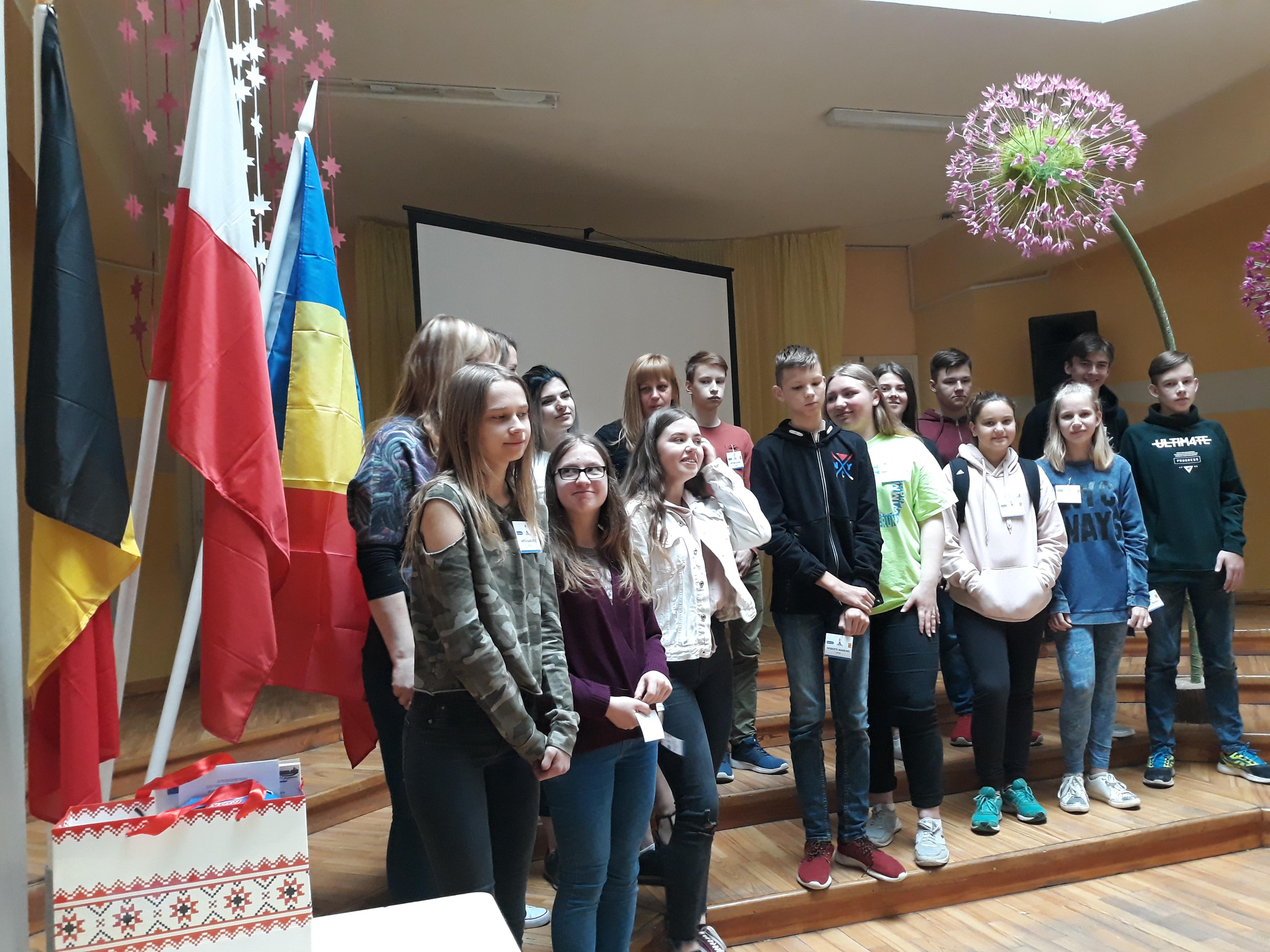 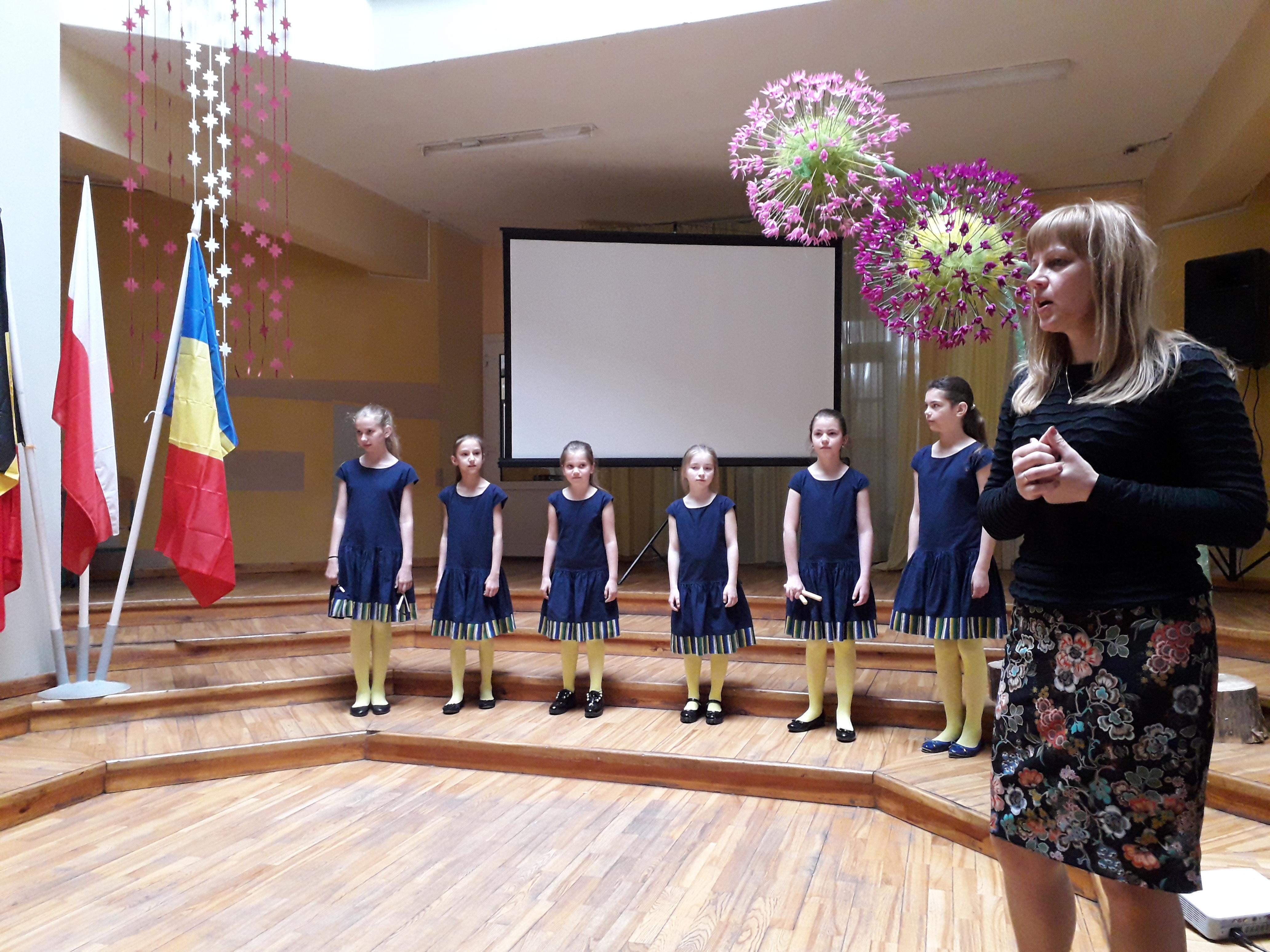 Dzień 1
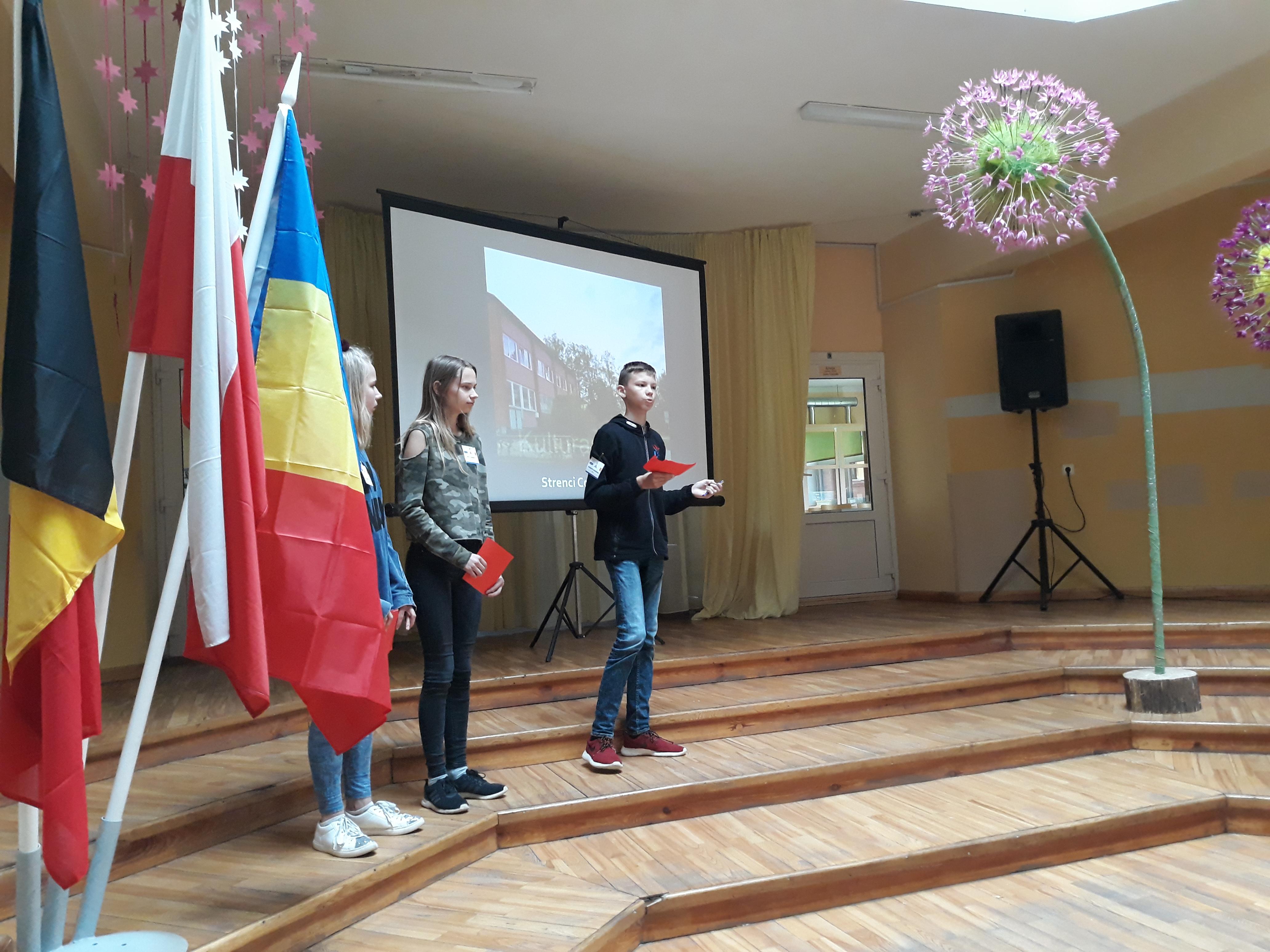 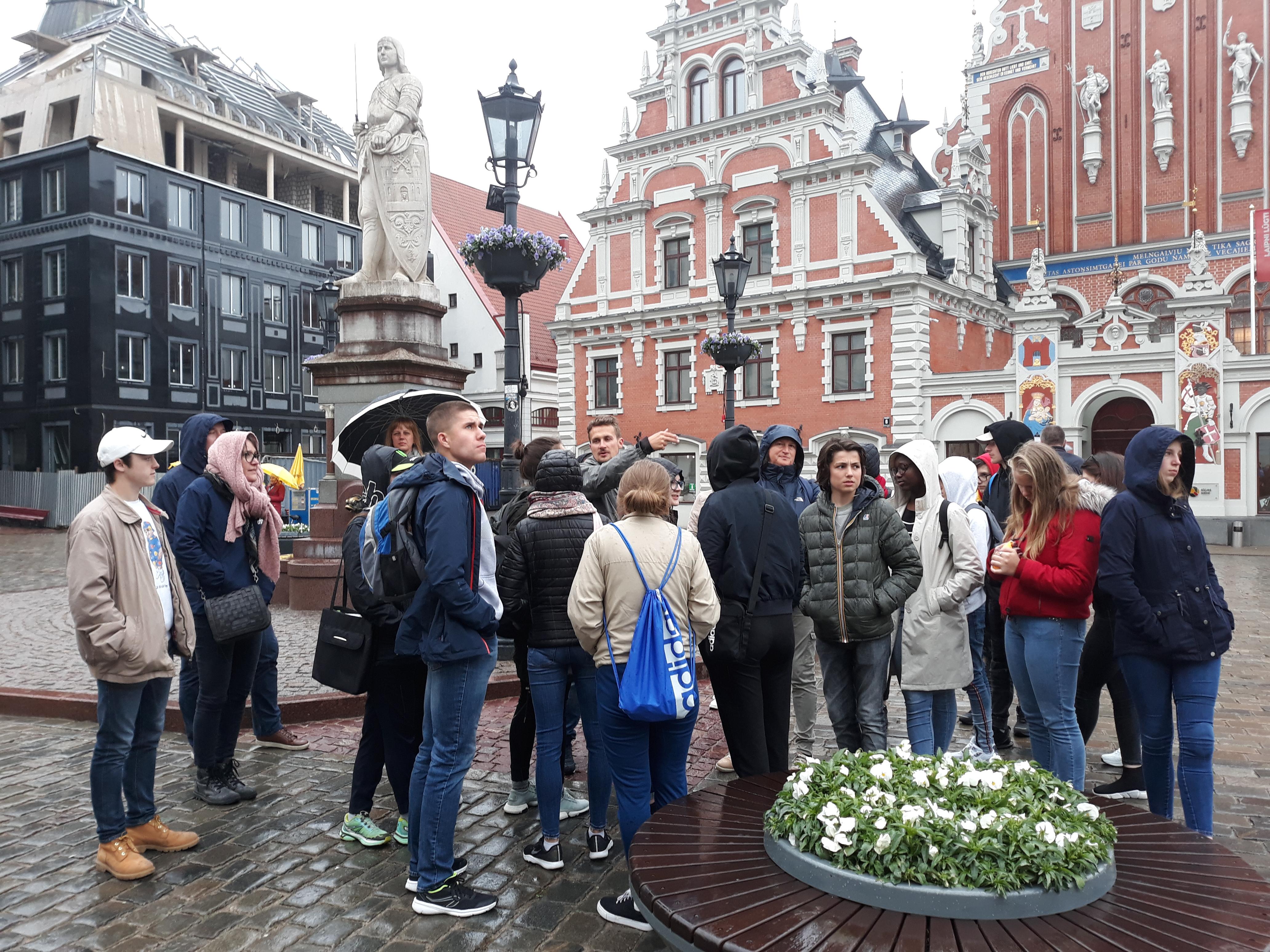 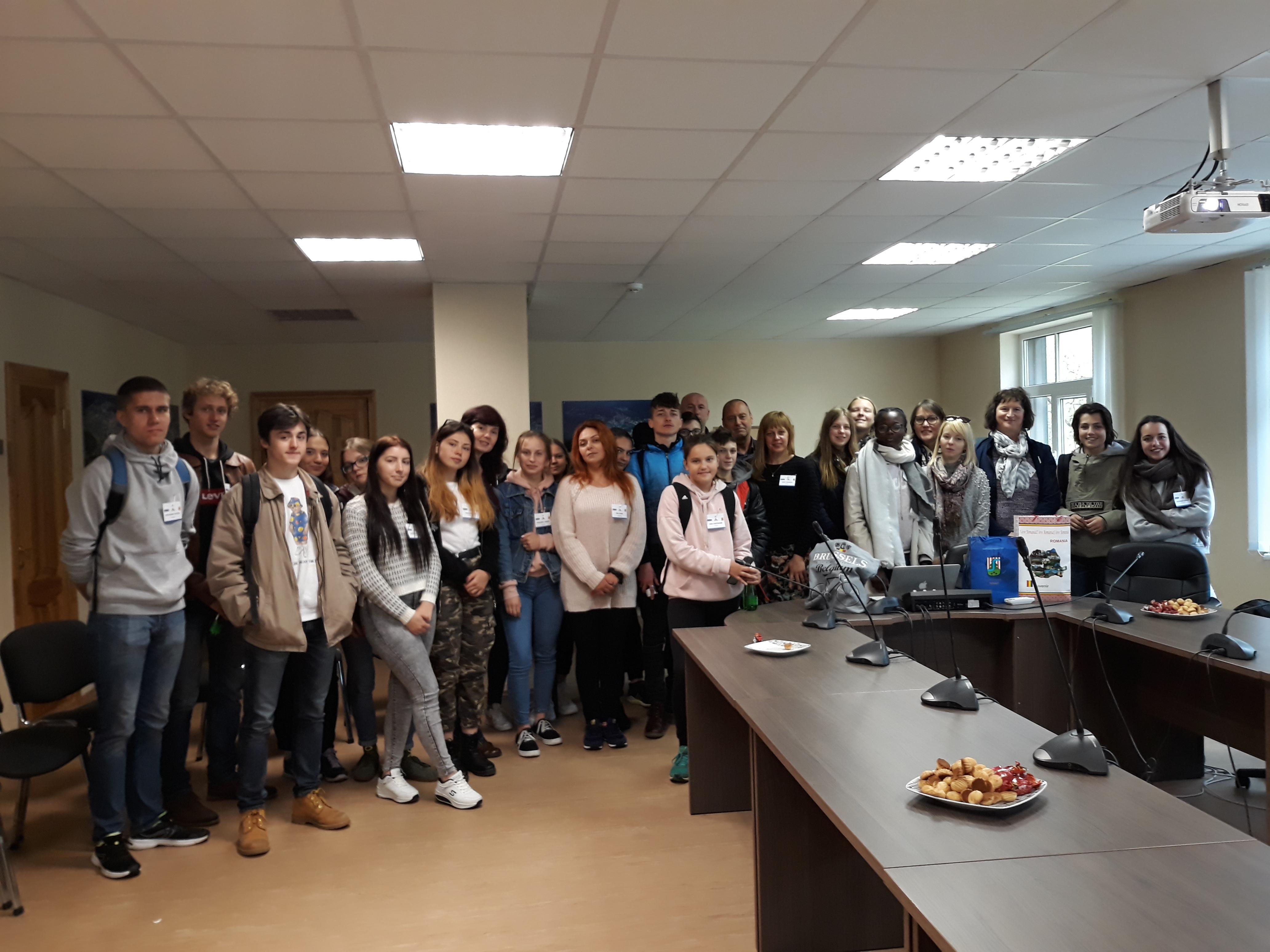 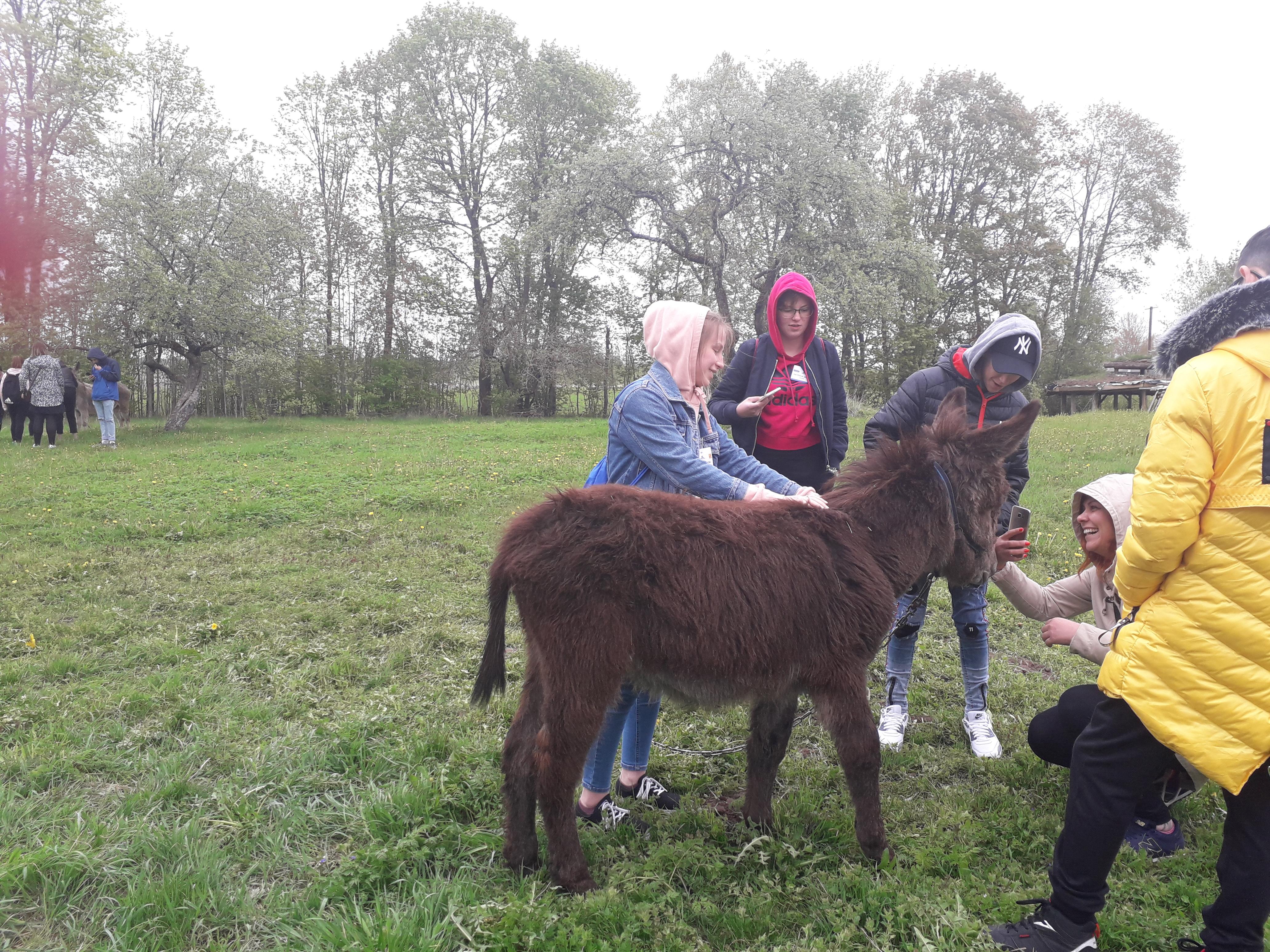 Dzień 2
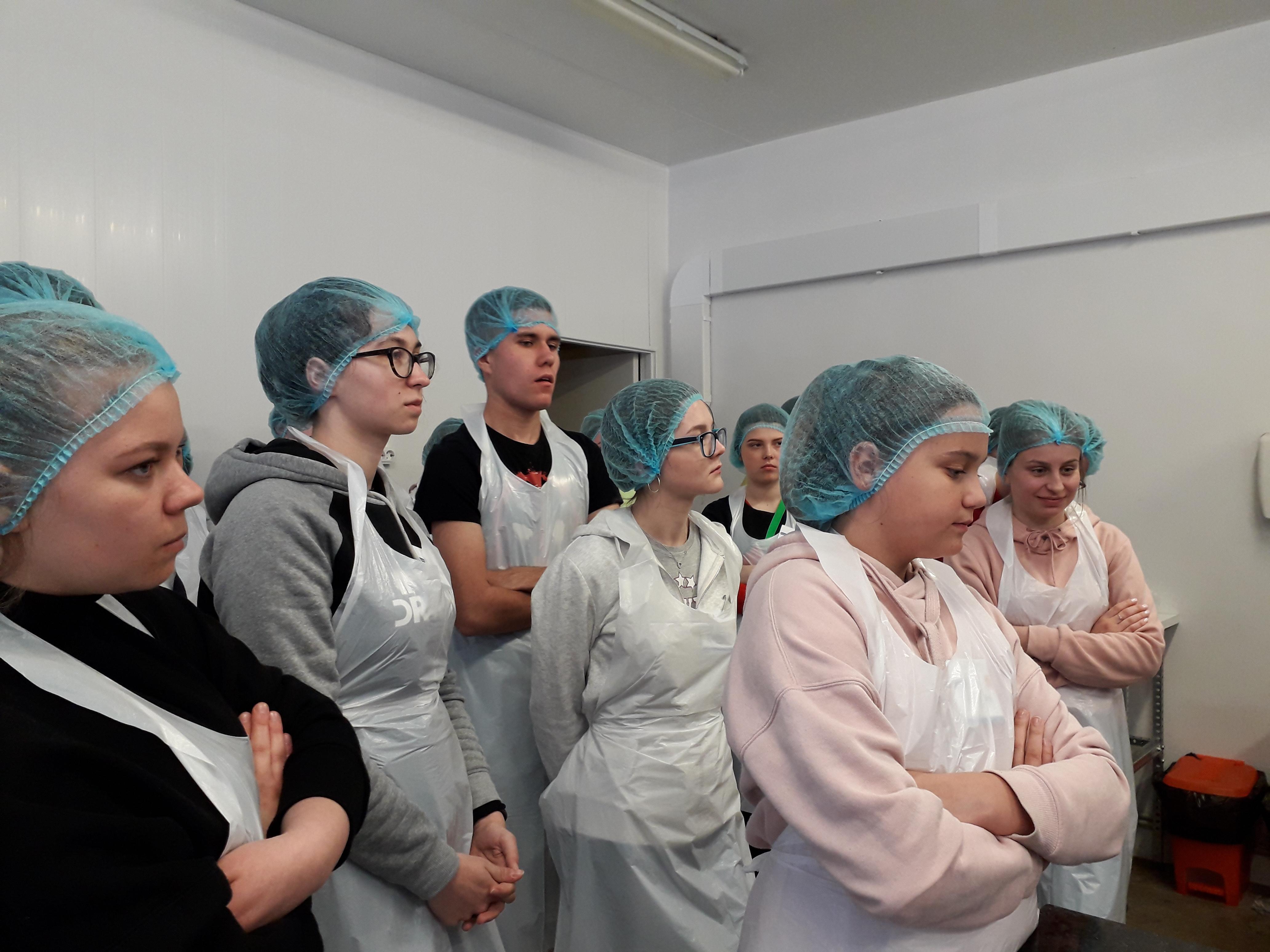 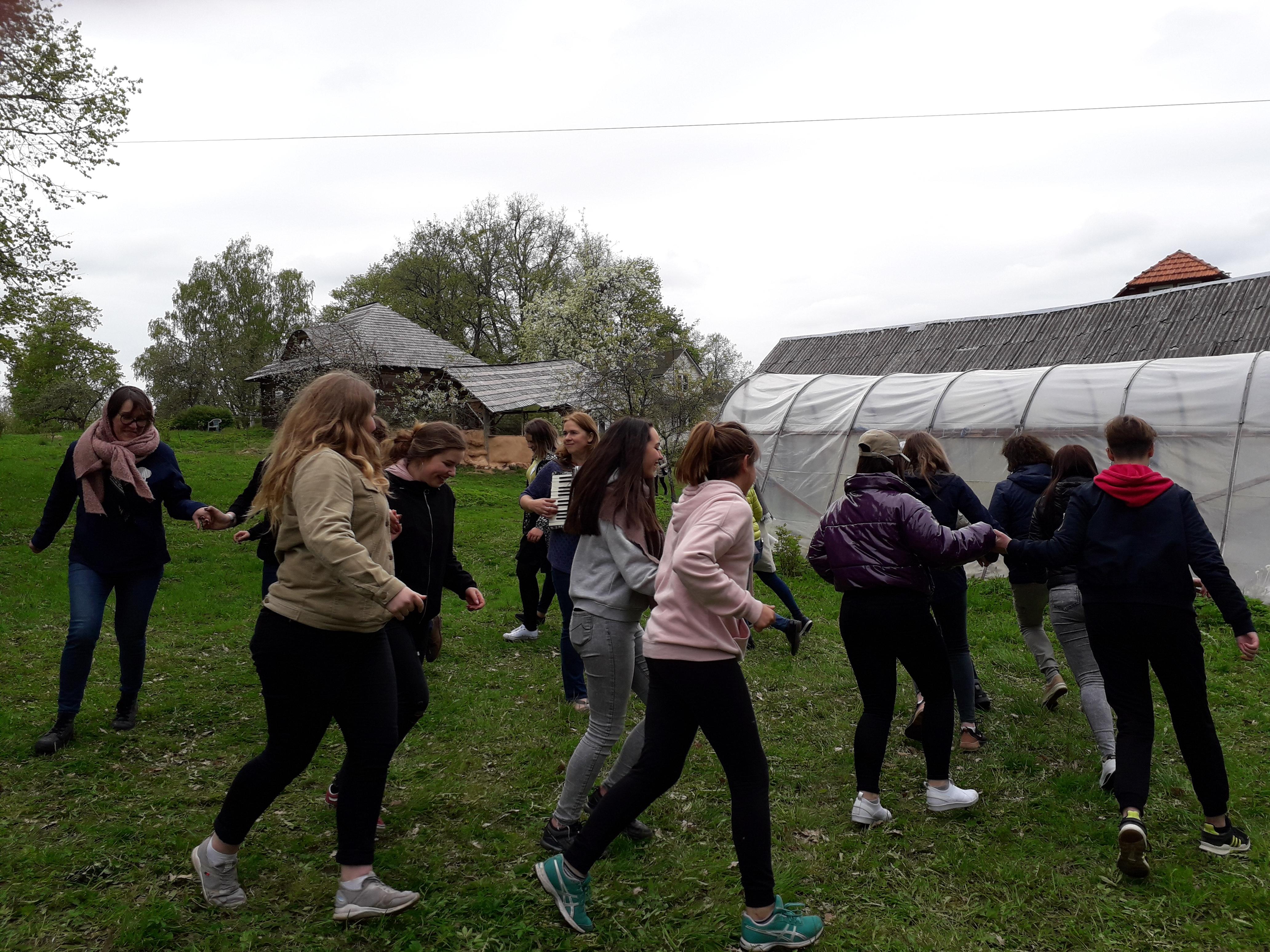 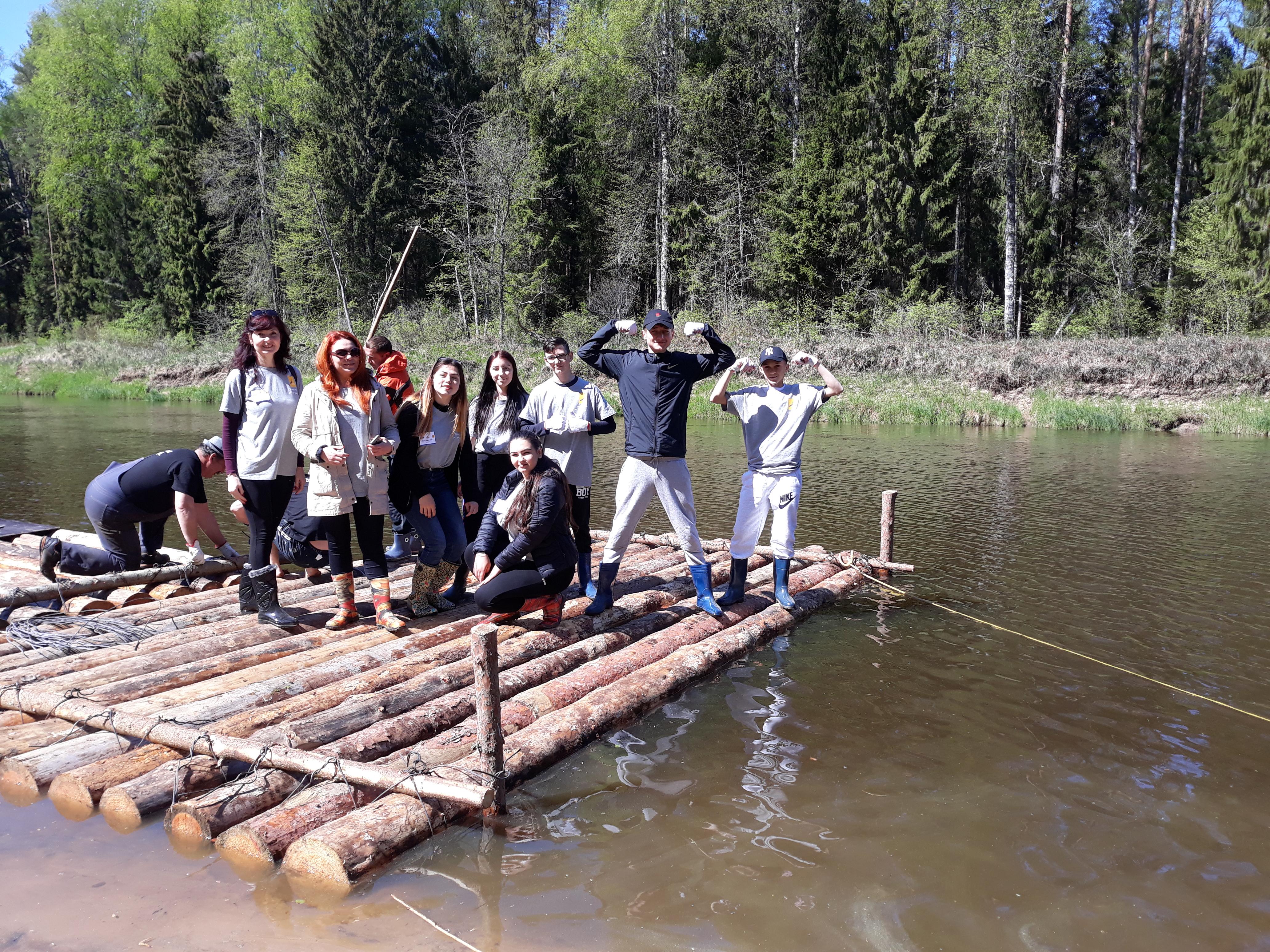 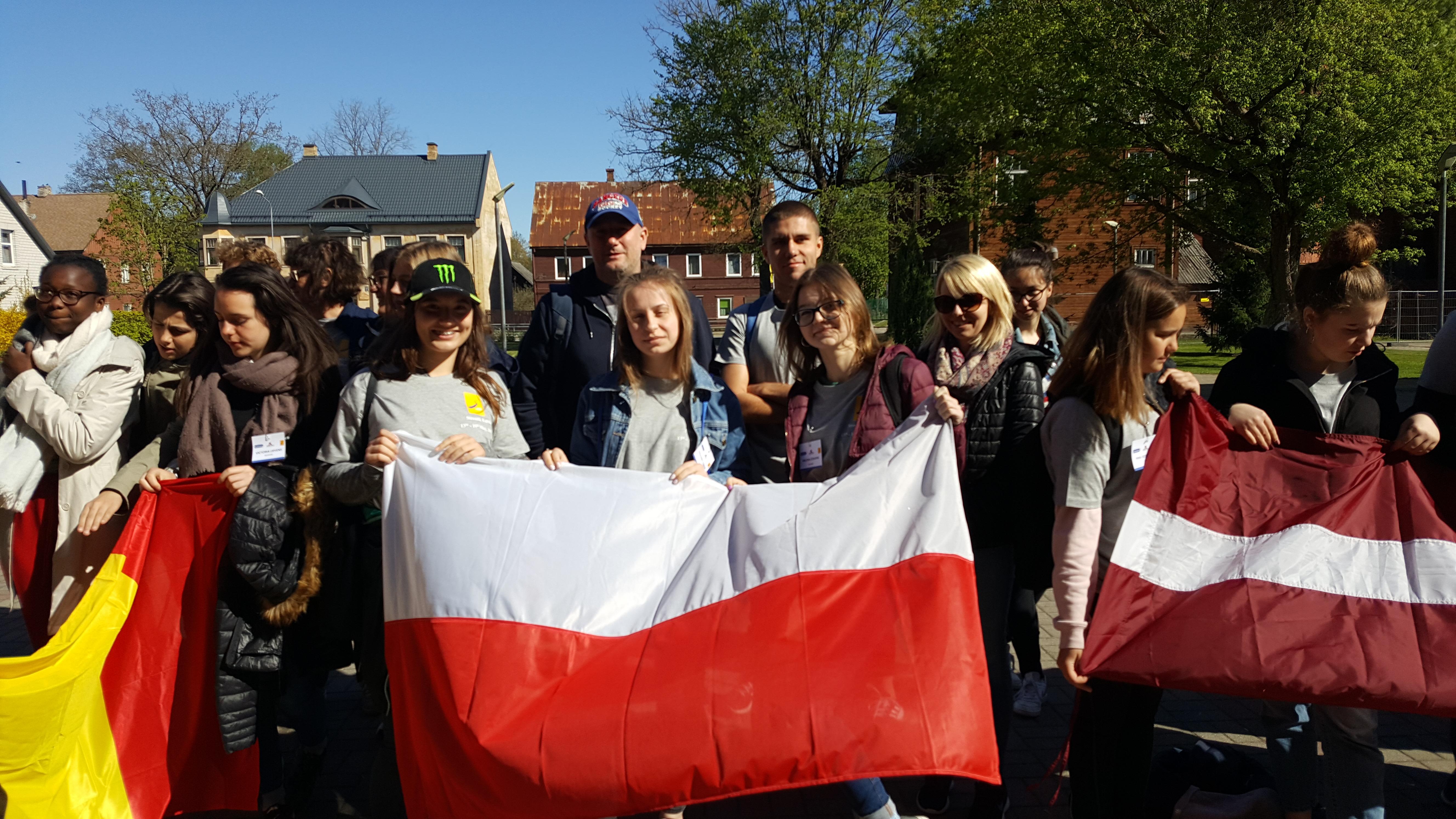 Dzień 3
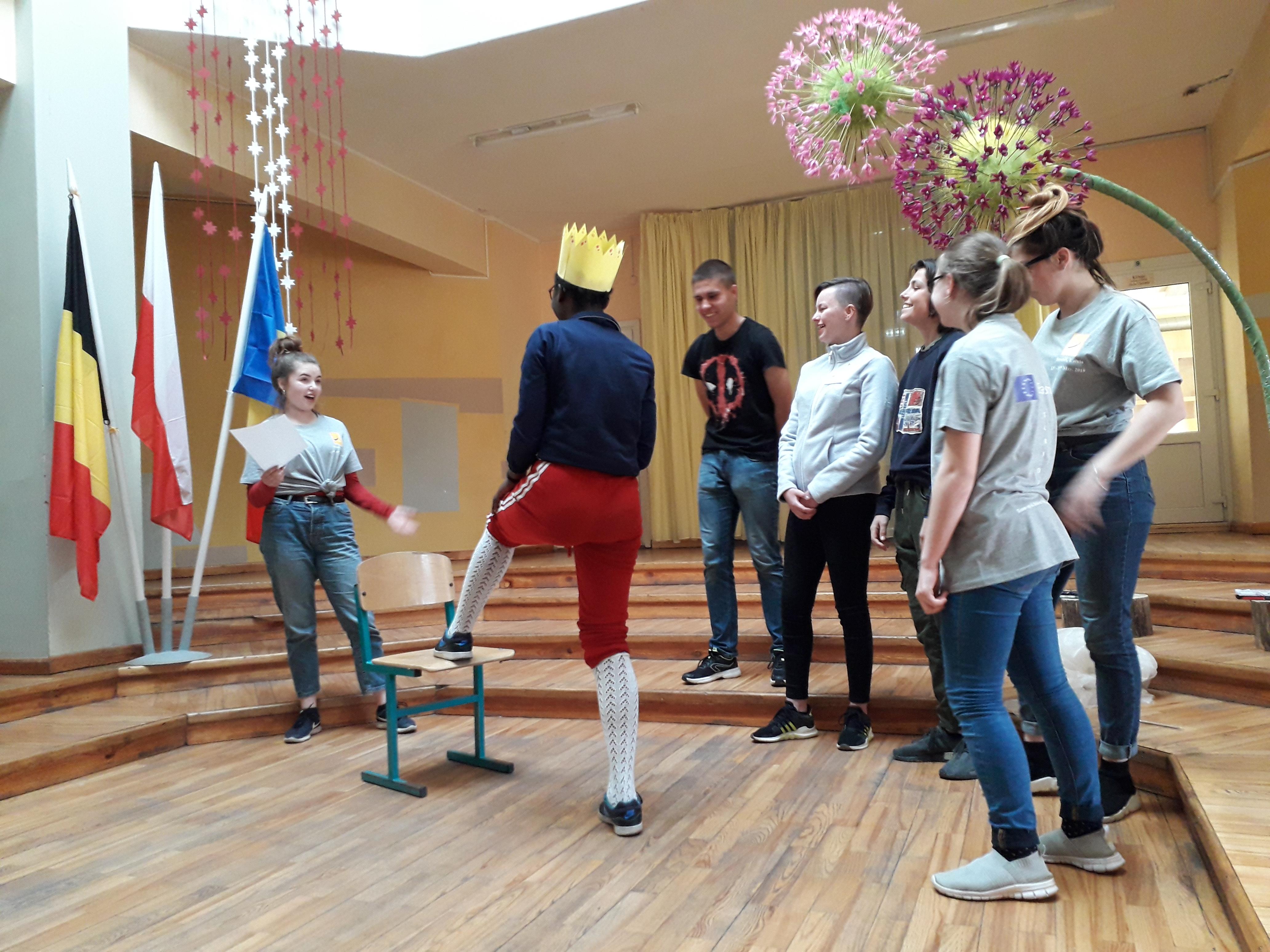 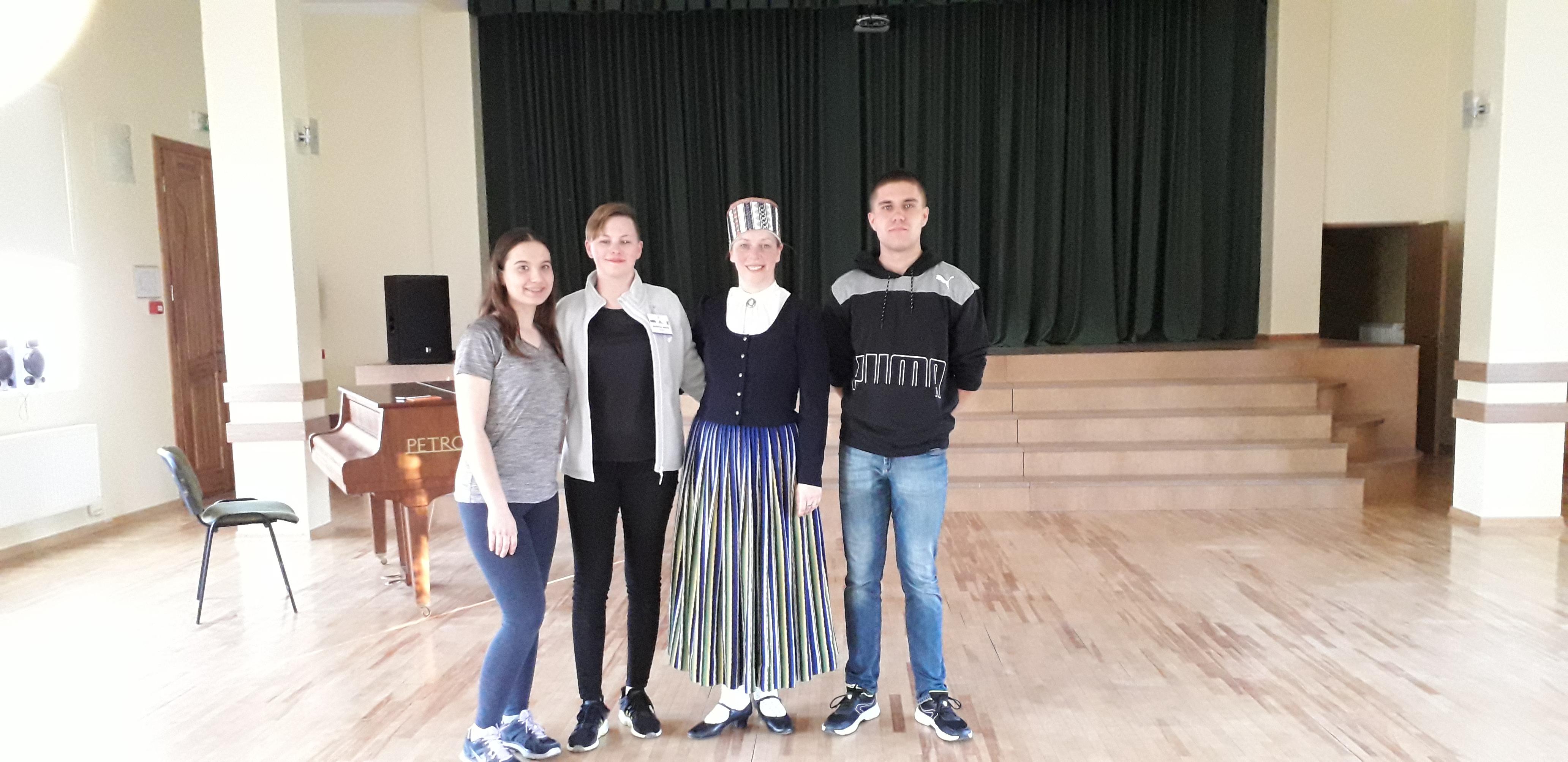 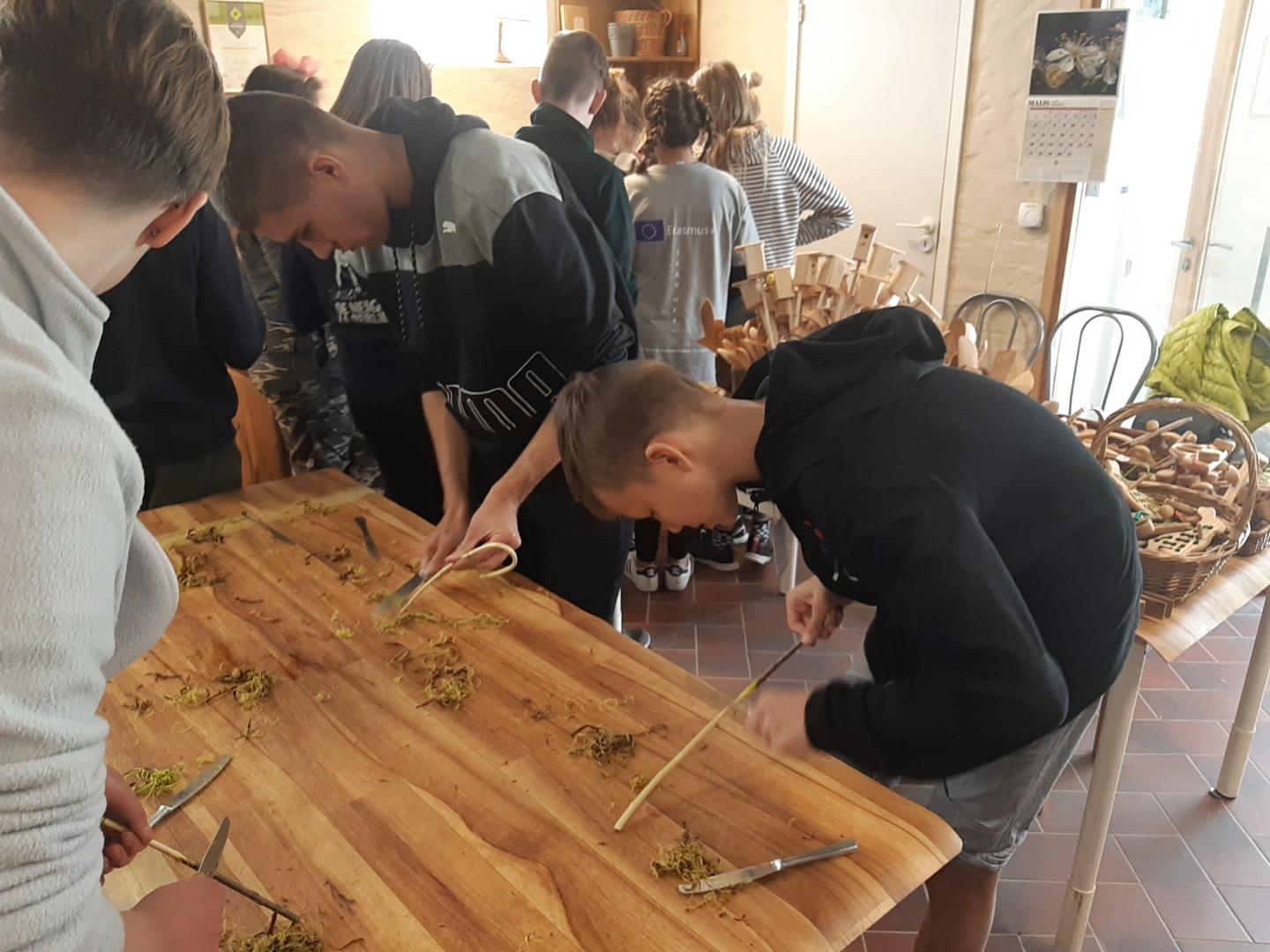 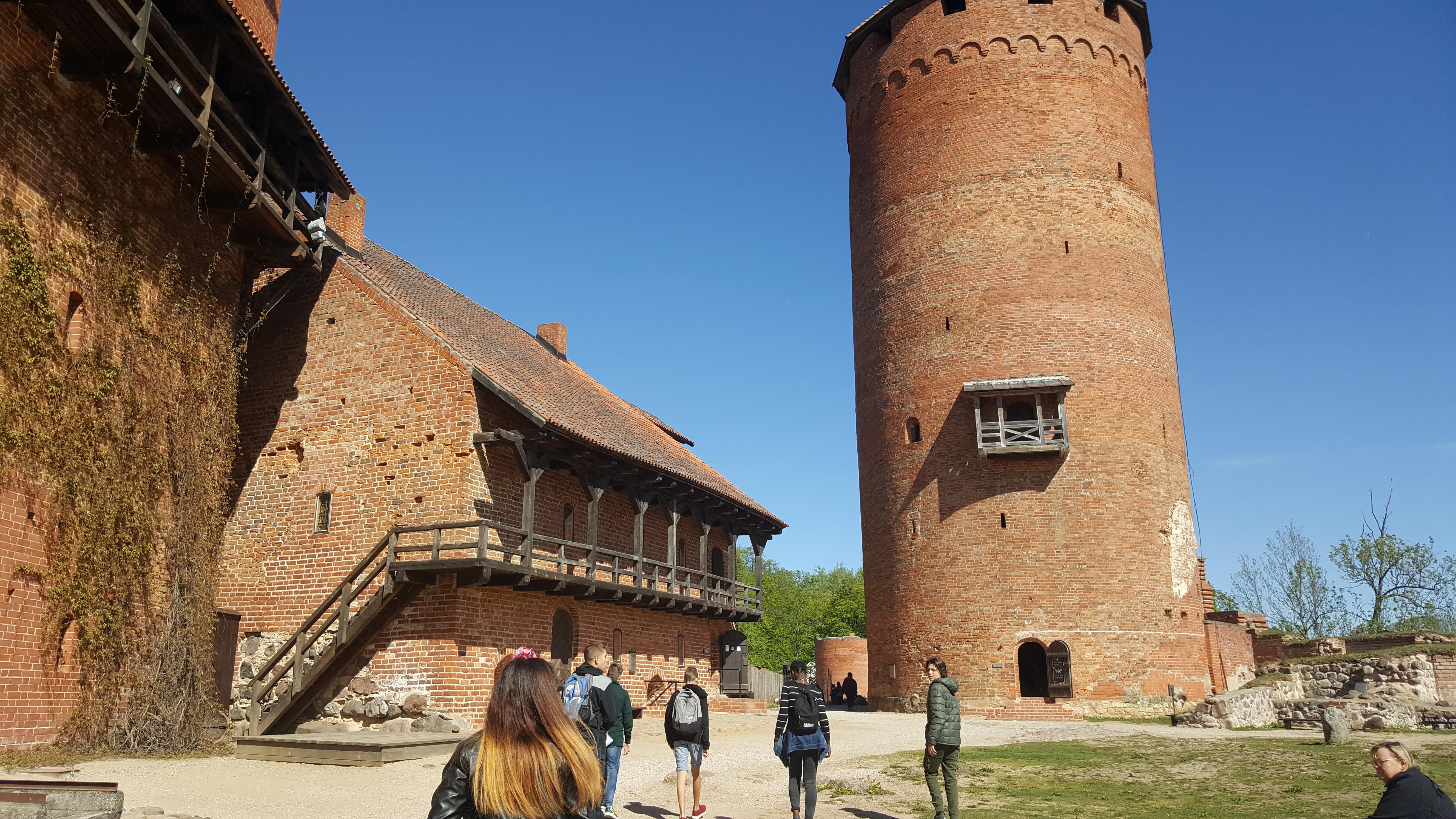 Dzień 4
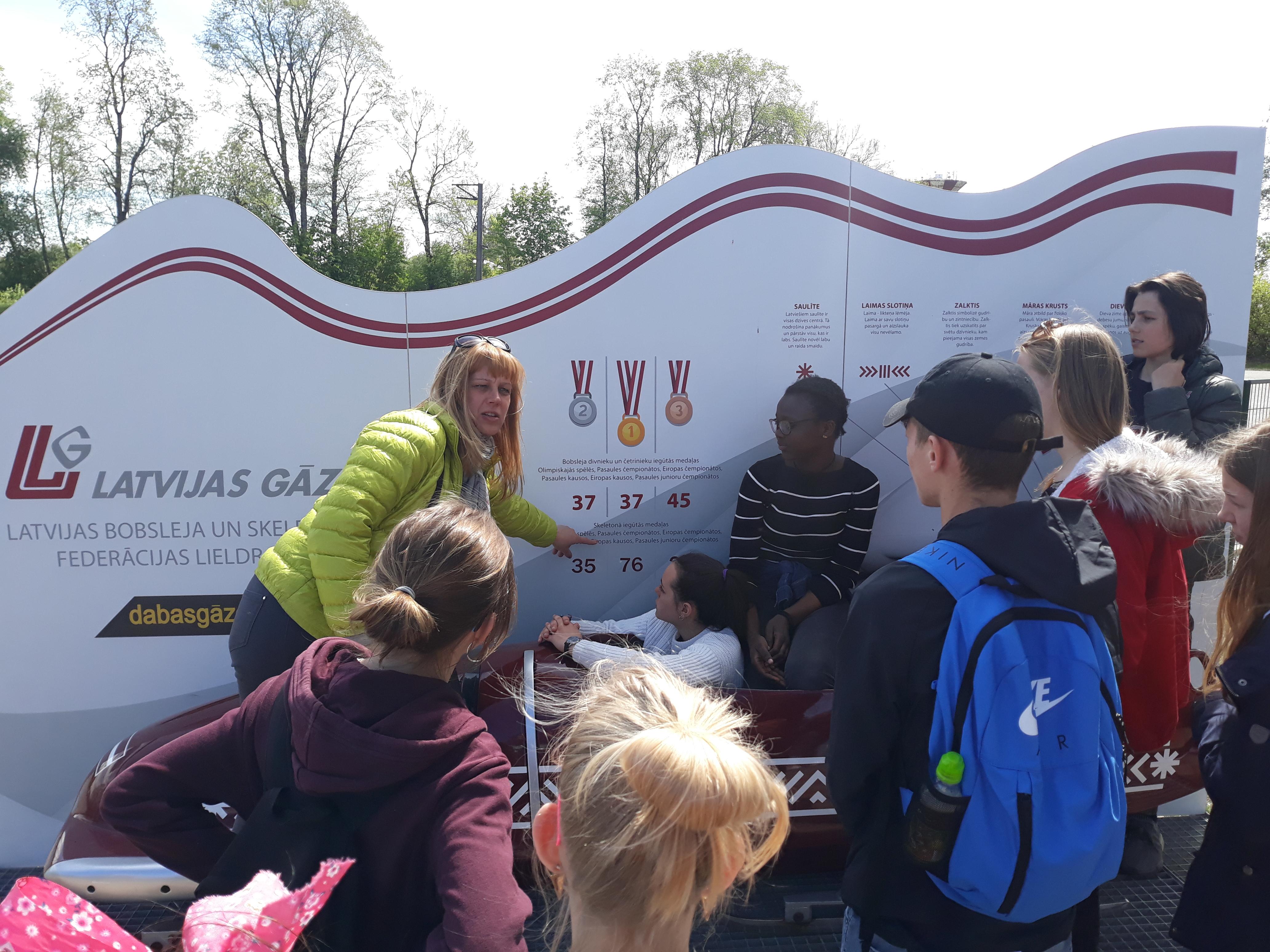 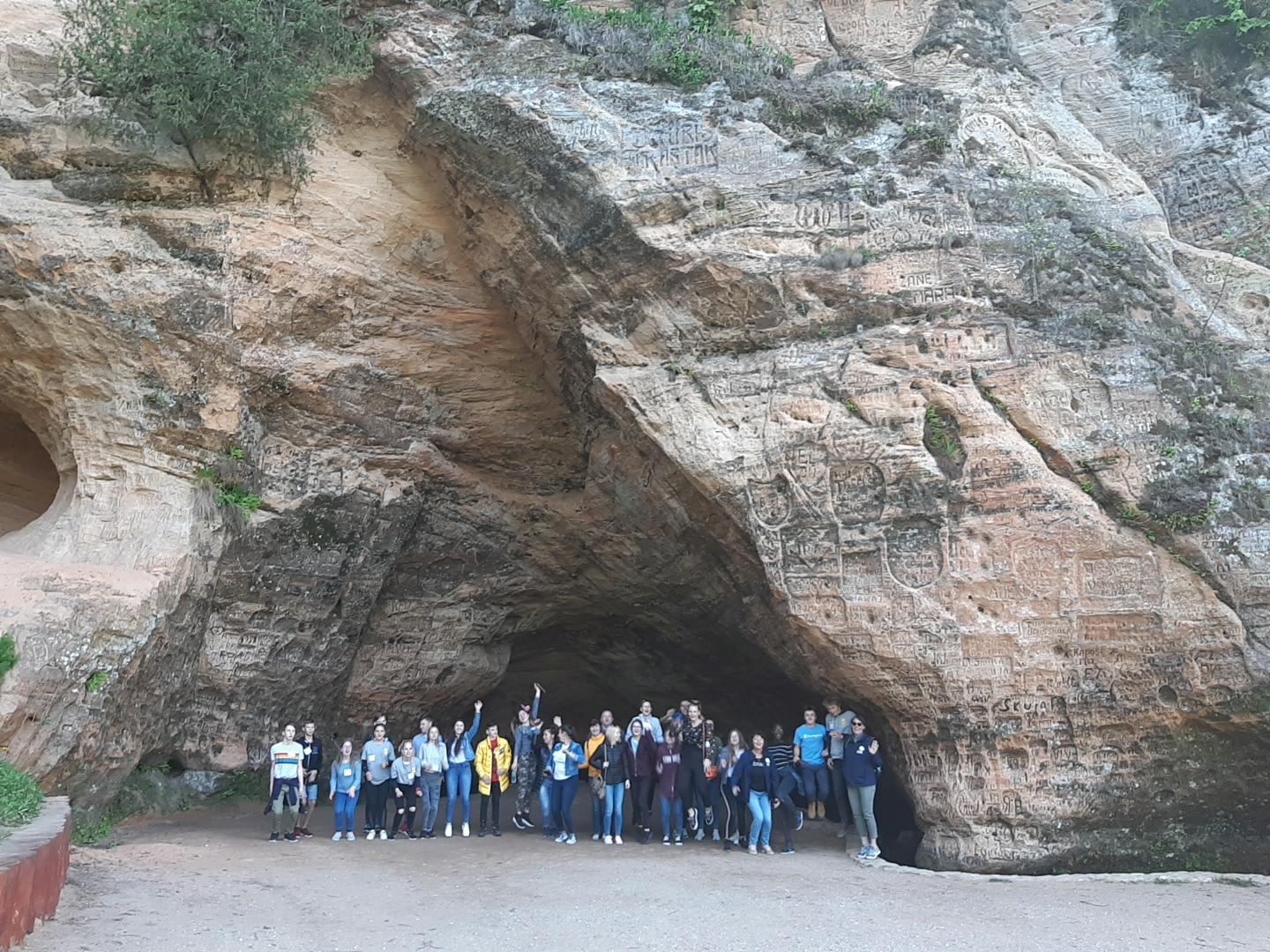 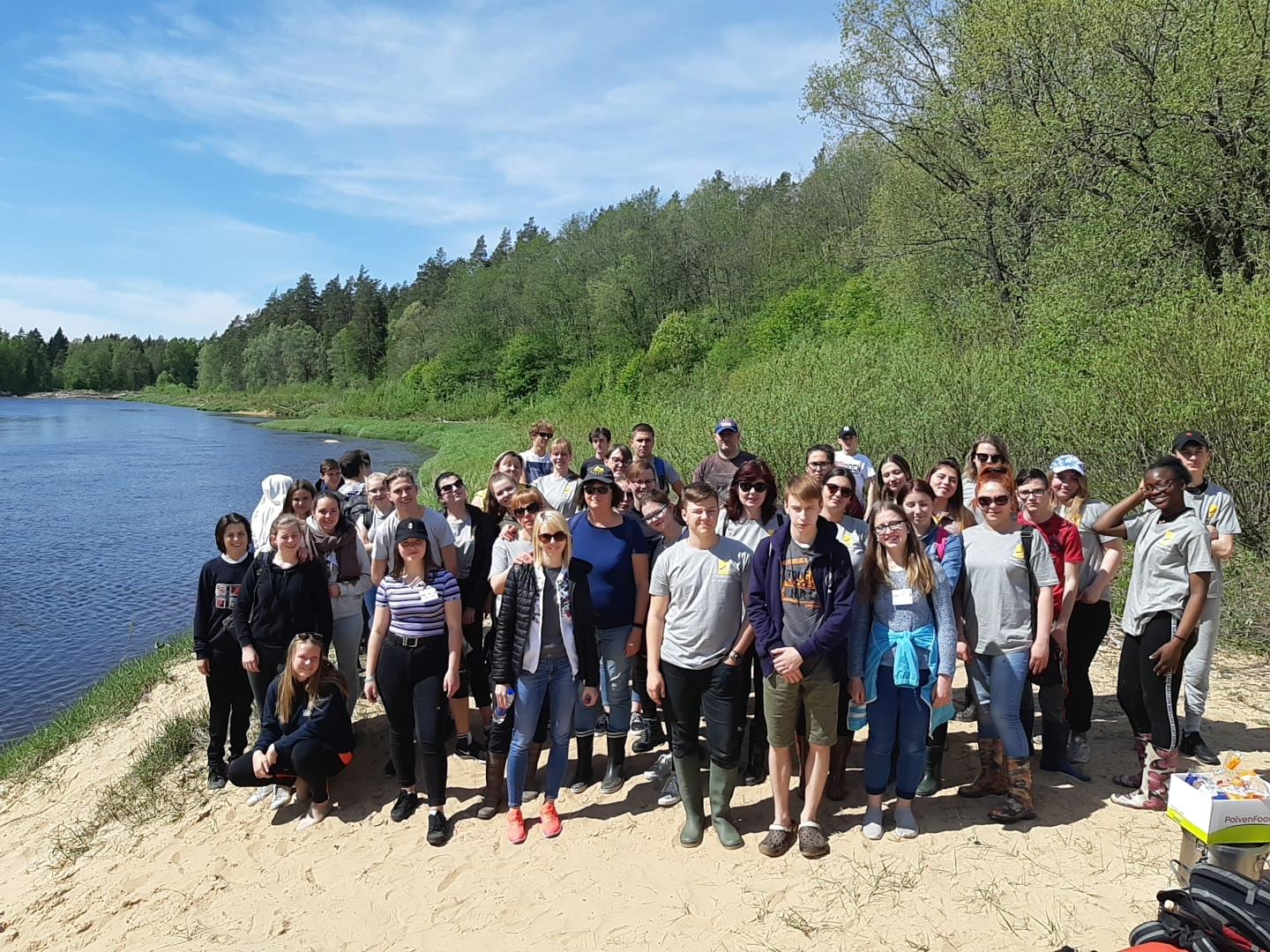 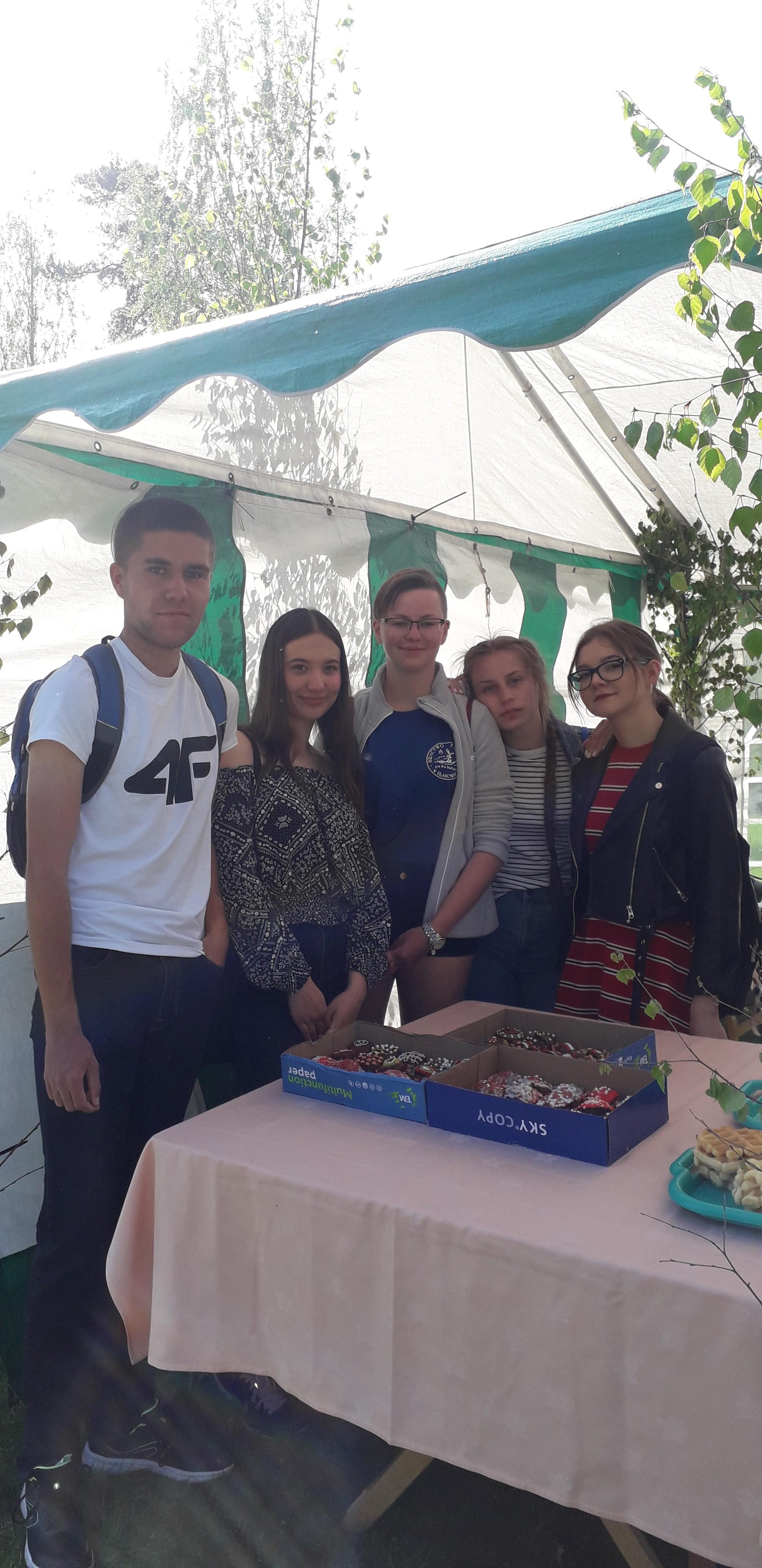 Dzień 5
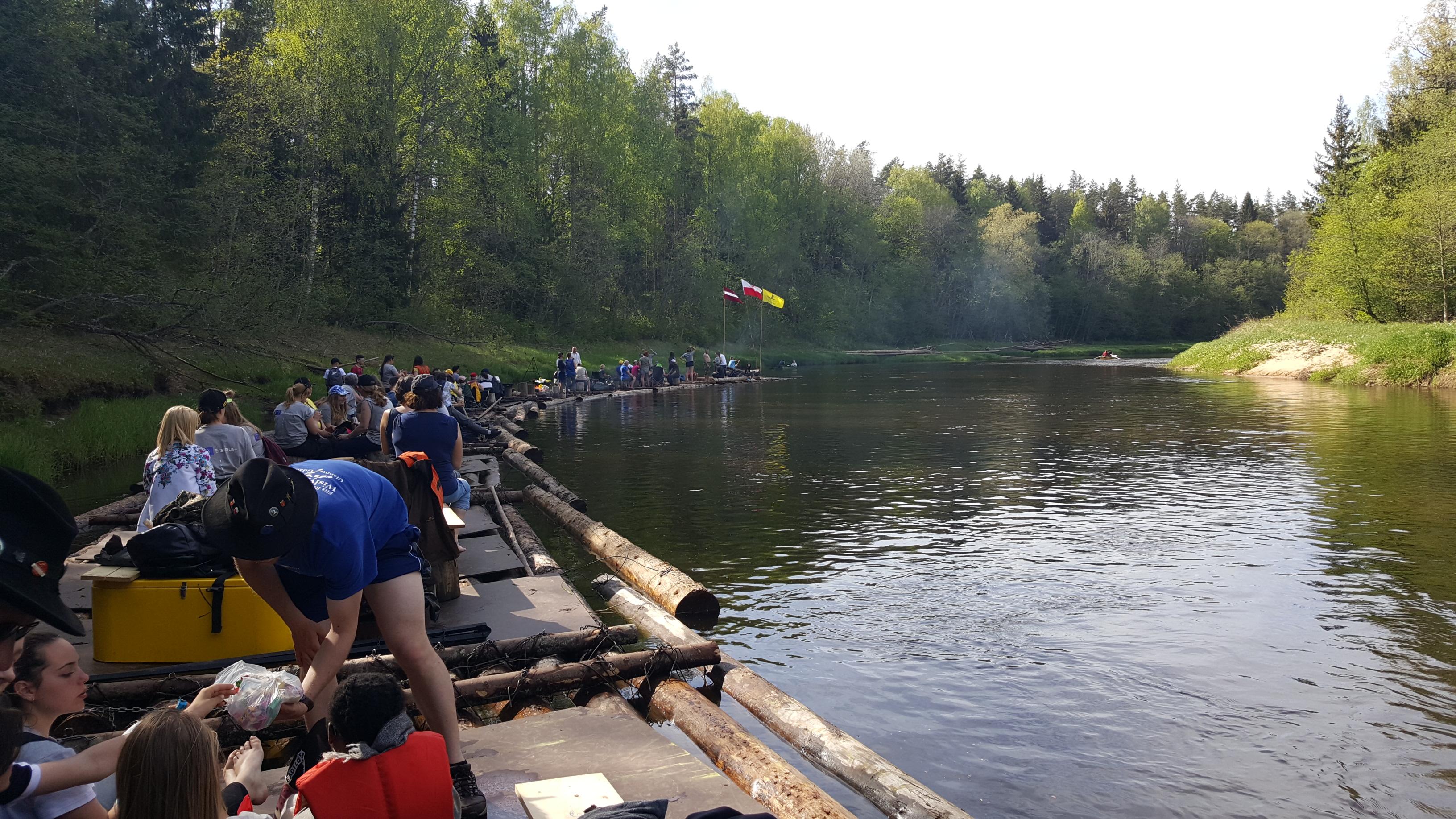 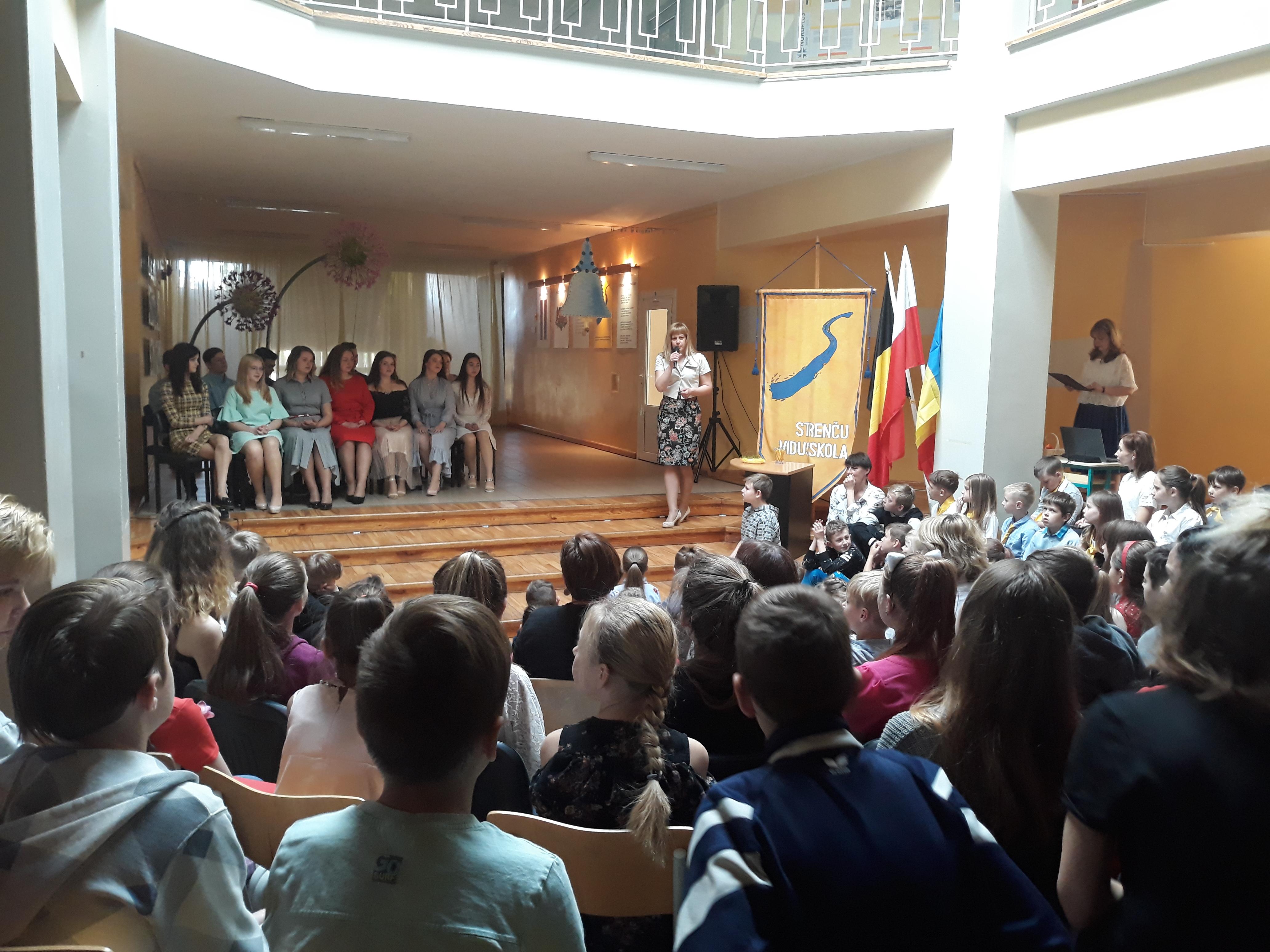 Dzień 6
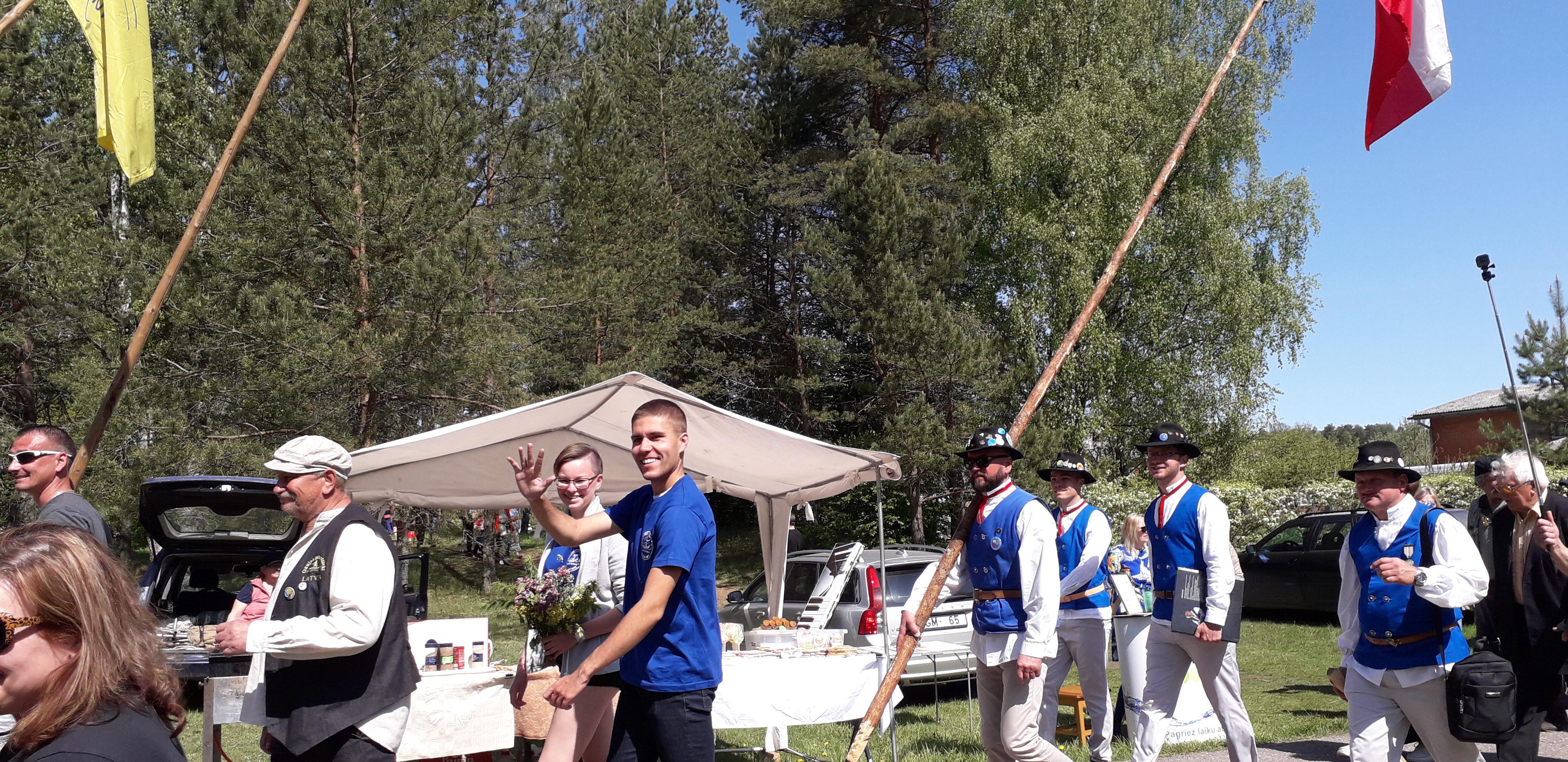 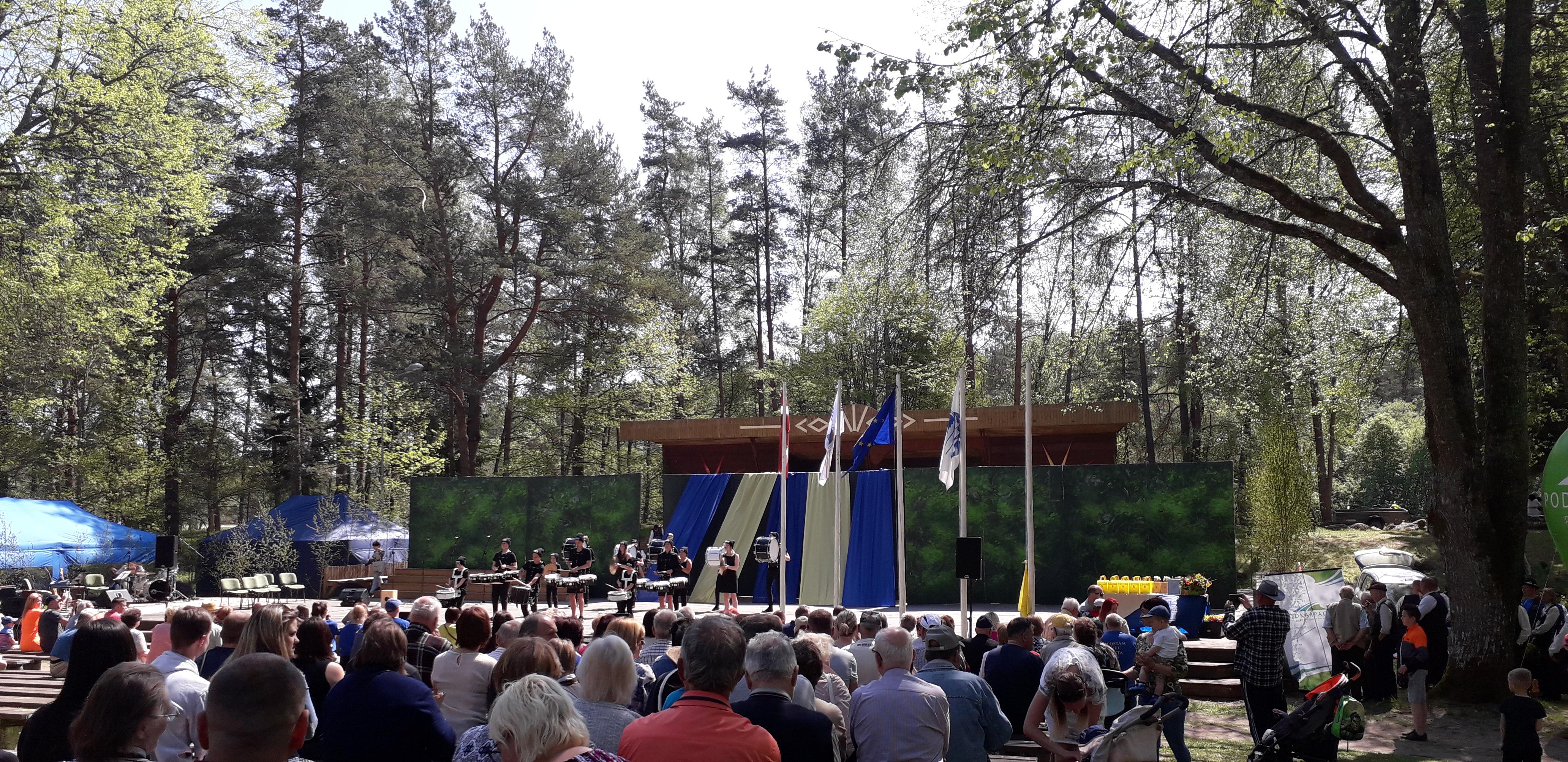 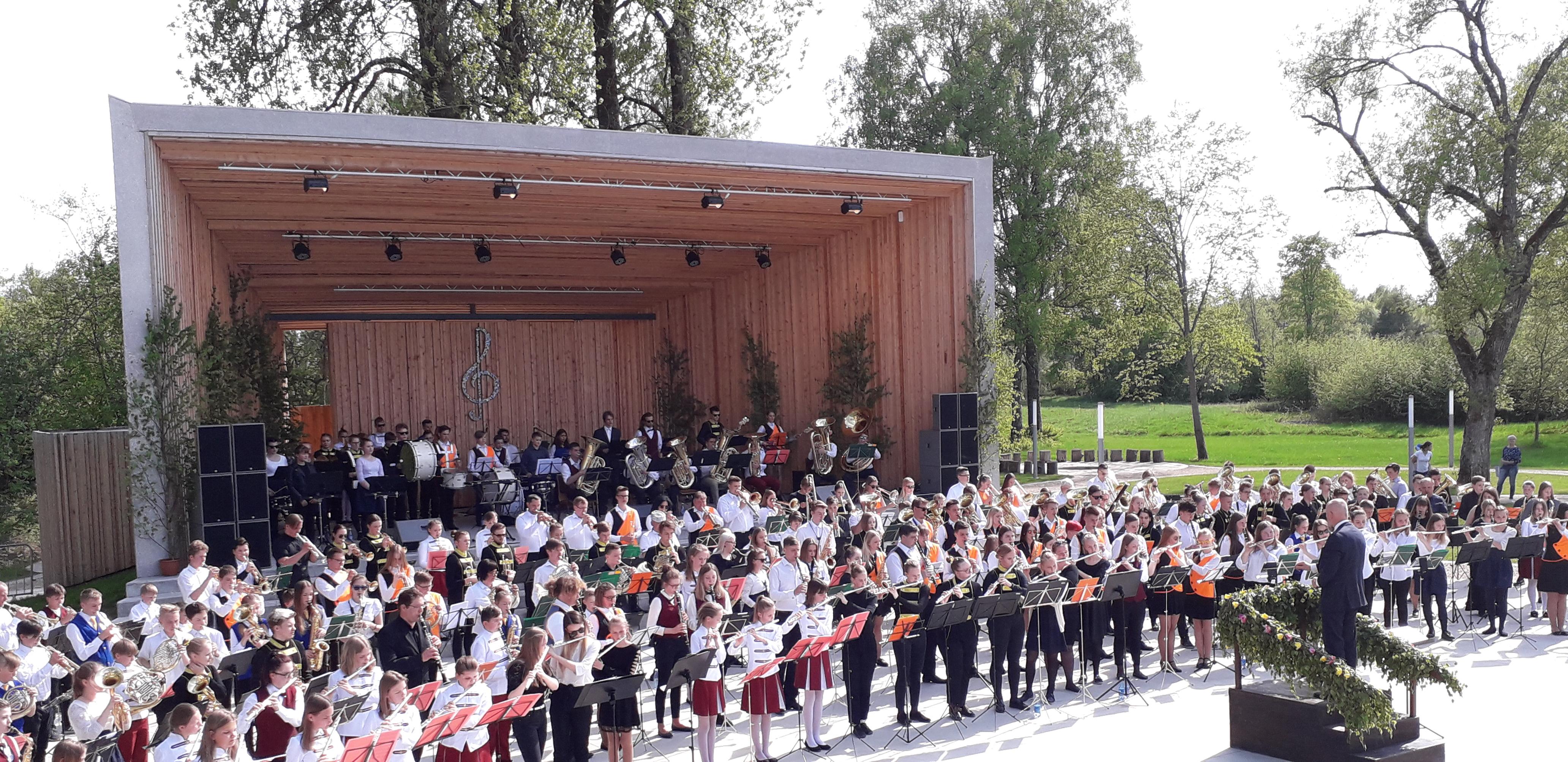 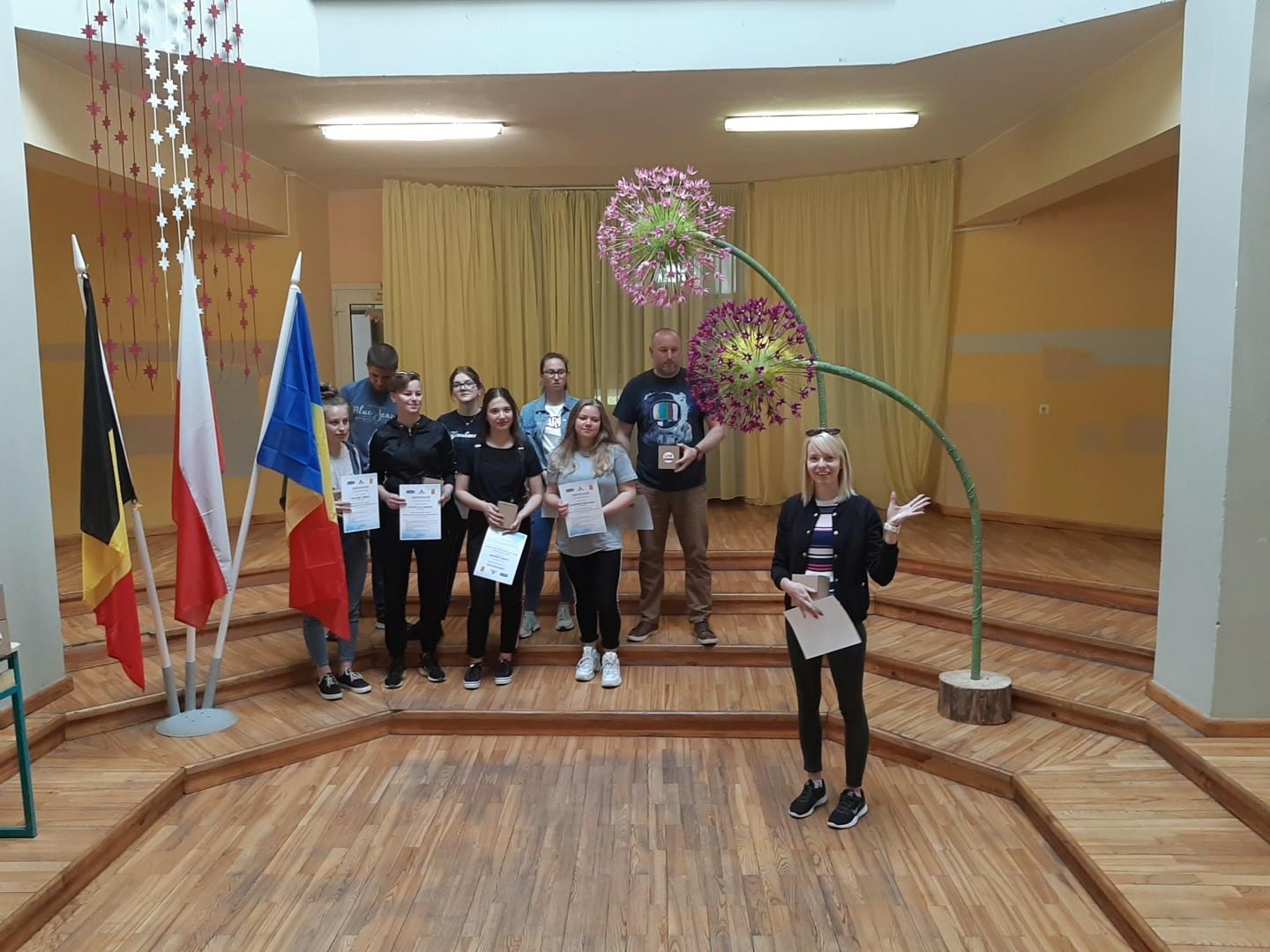 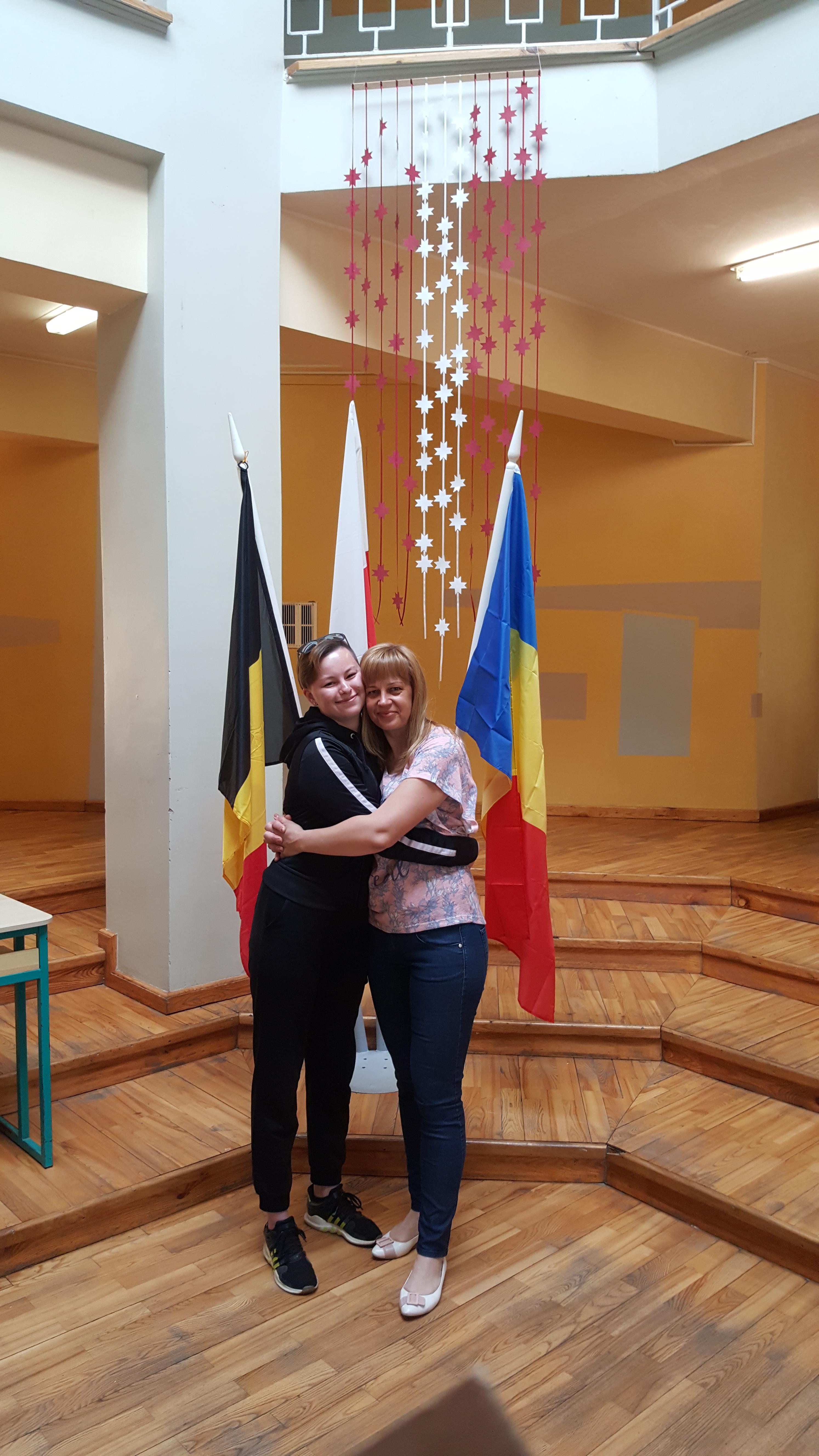 Dzień 7
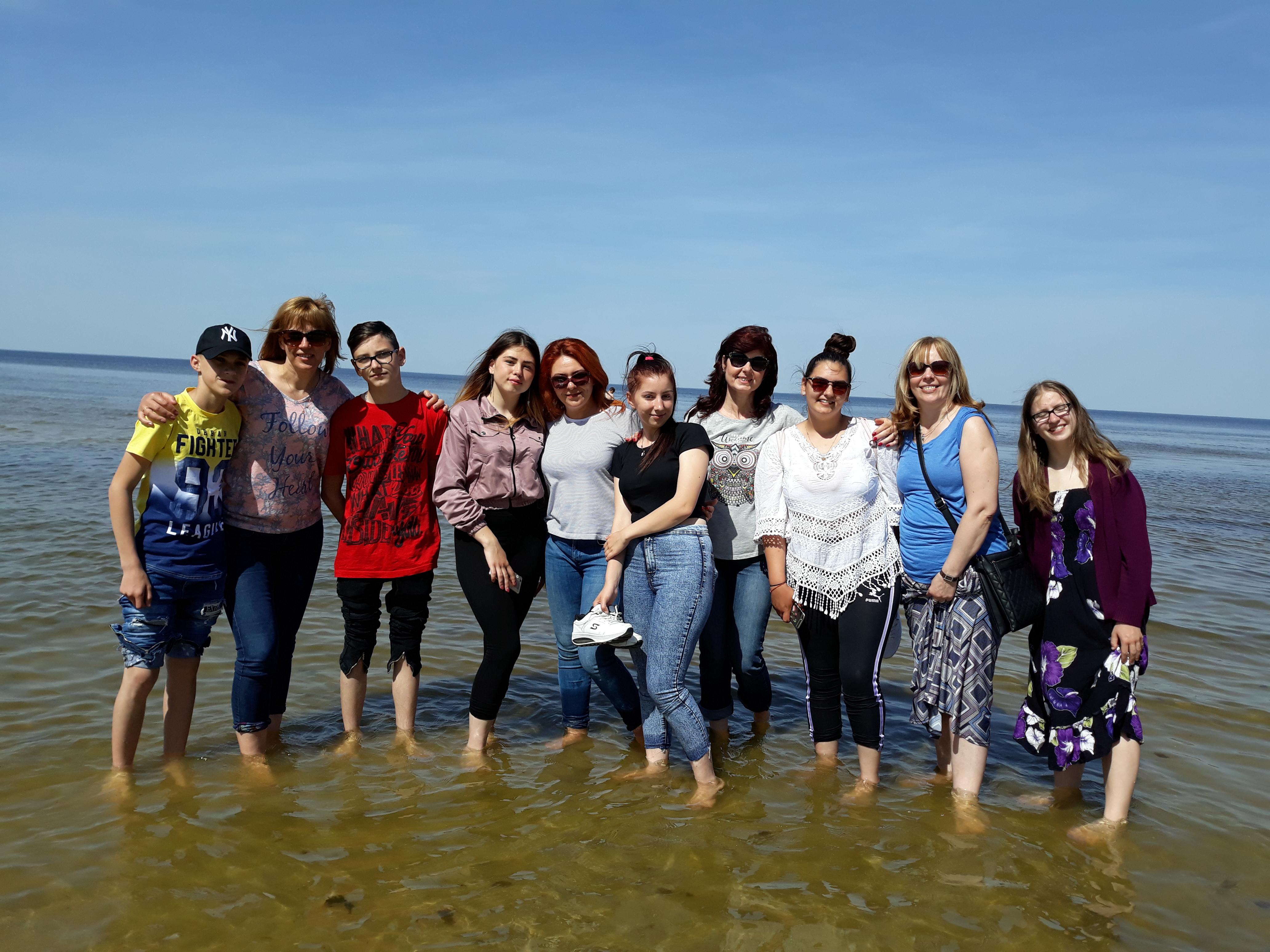 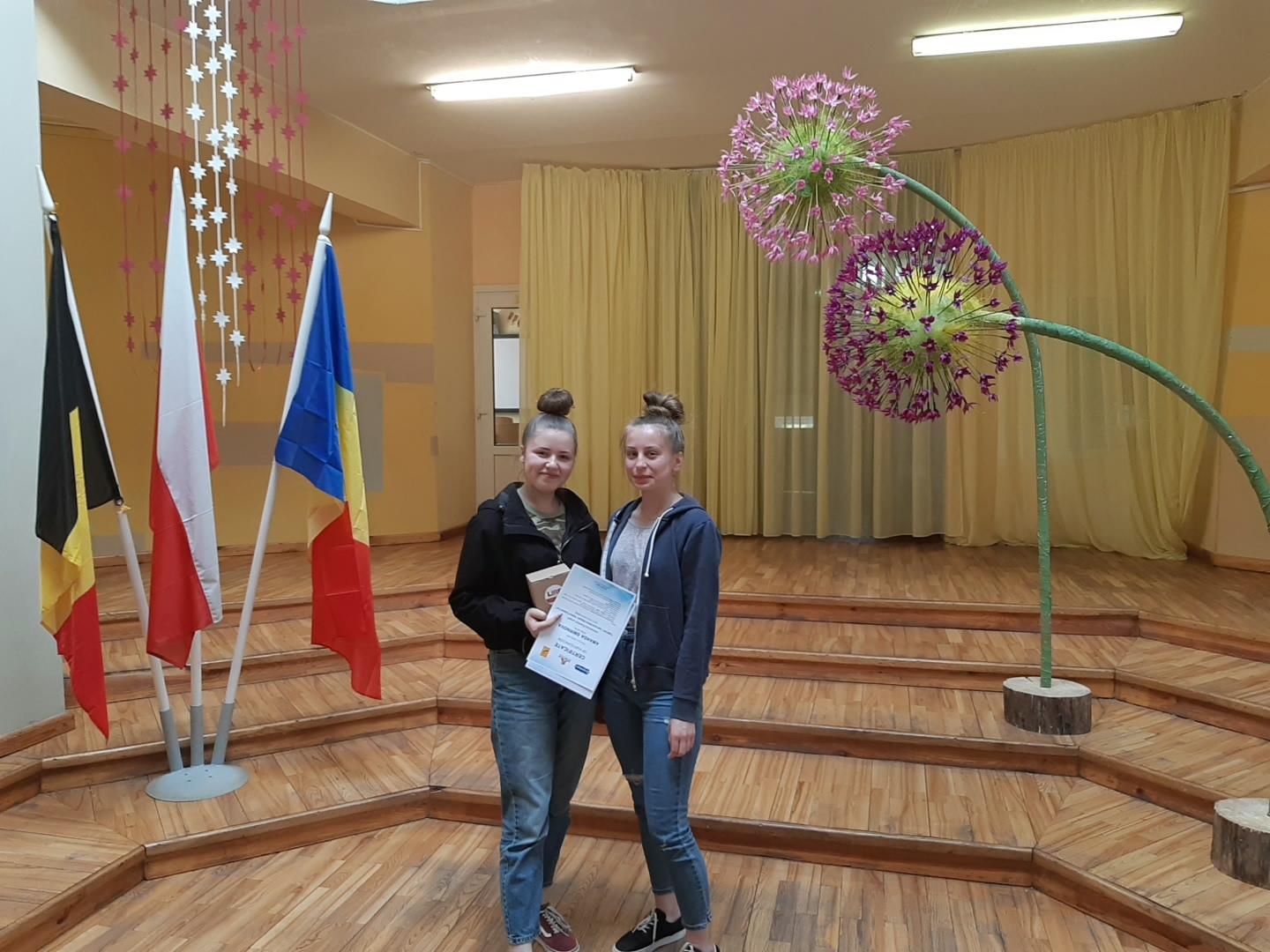